Сказка, как средство развития речи дошкольников
Воспитатели МБДОУ №21 «Ивушка»:
Карнаухова Н.В.
Рыжих Т.Г.
Веригина Е.Ю.
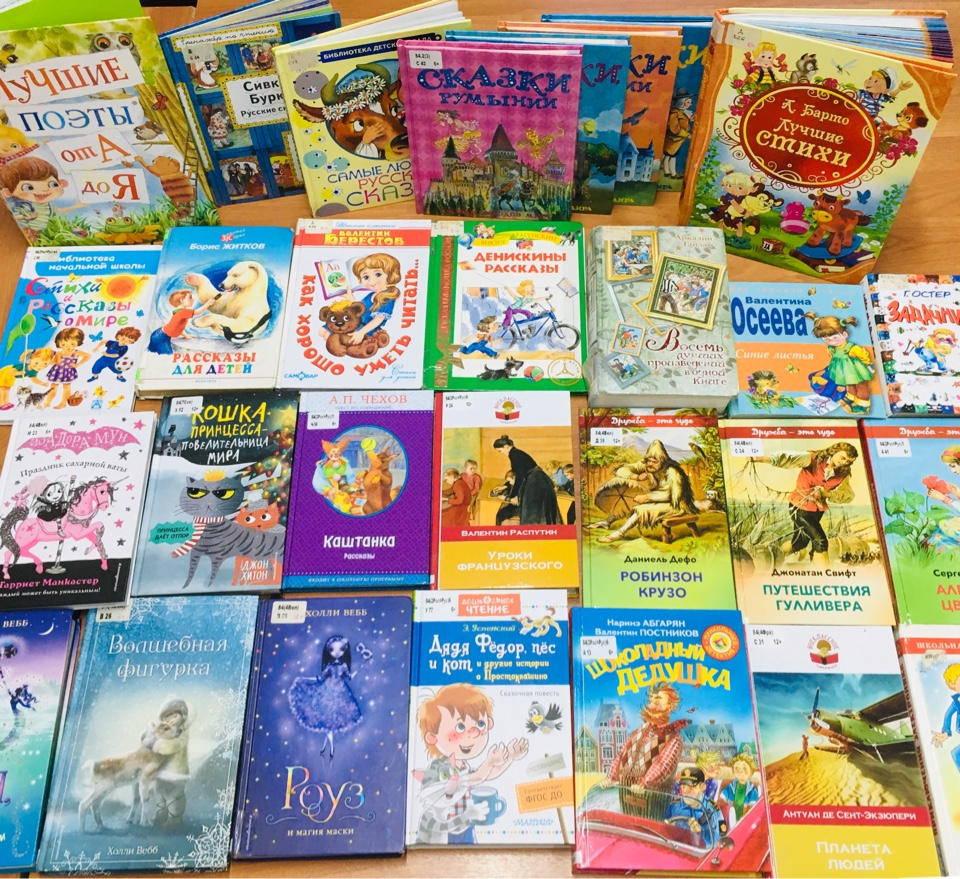 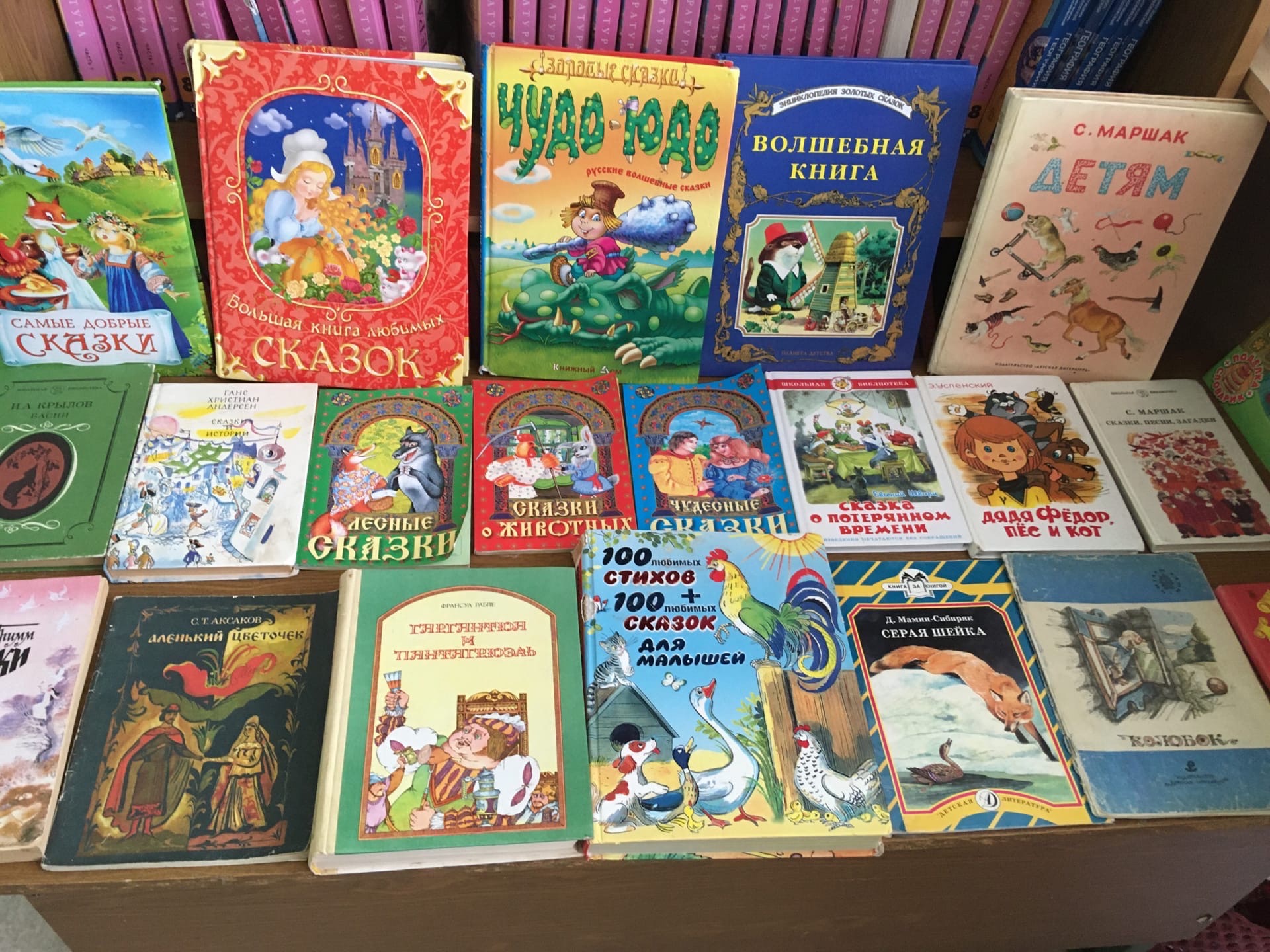 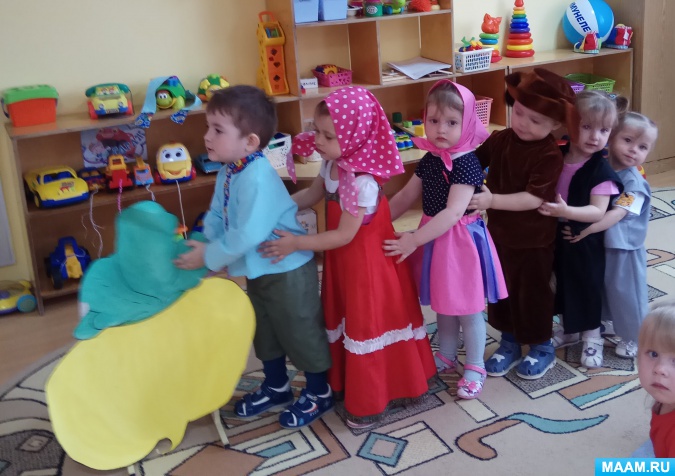 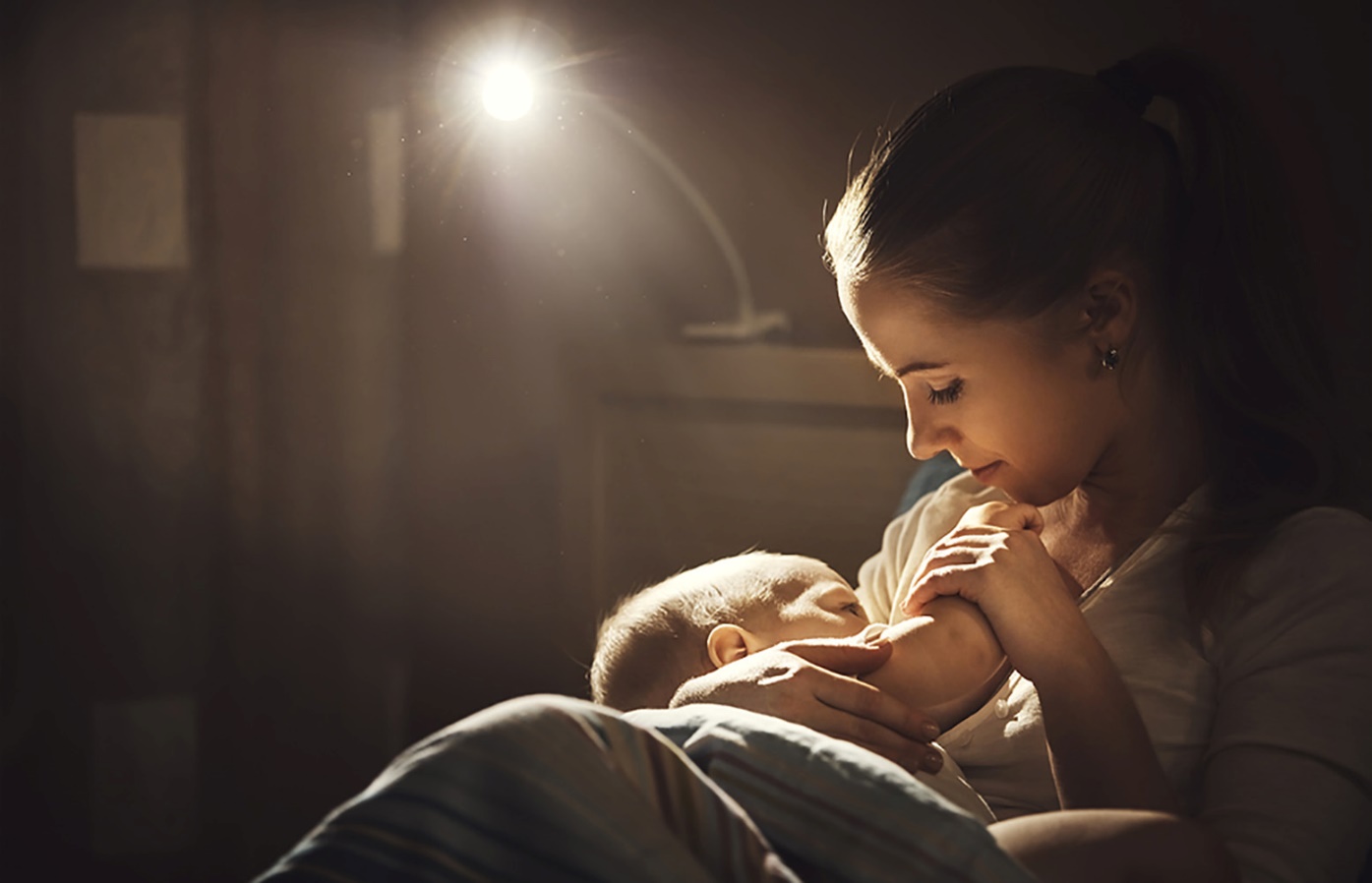 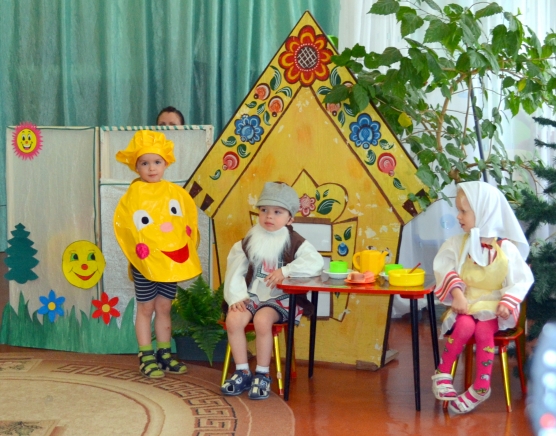 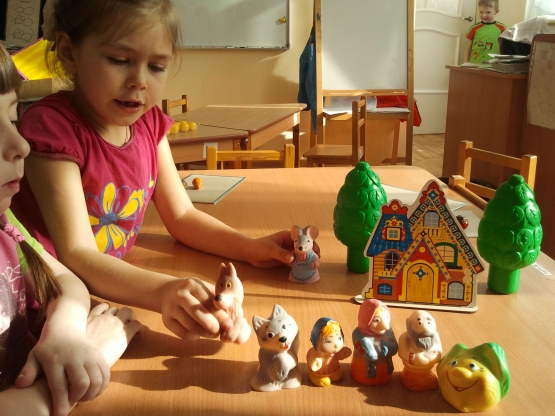 Сказка выполняет, - как бы между прочим,-важные для формирования речи функции:- расширяет словарный запас ребенка- передает готовые художественные обороты и  метафоры- показывает пример составления различных предложений- естественным образом знакомит с грамматическими основами.
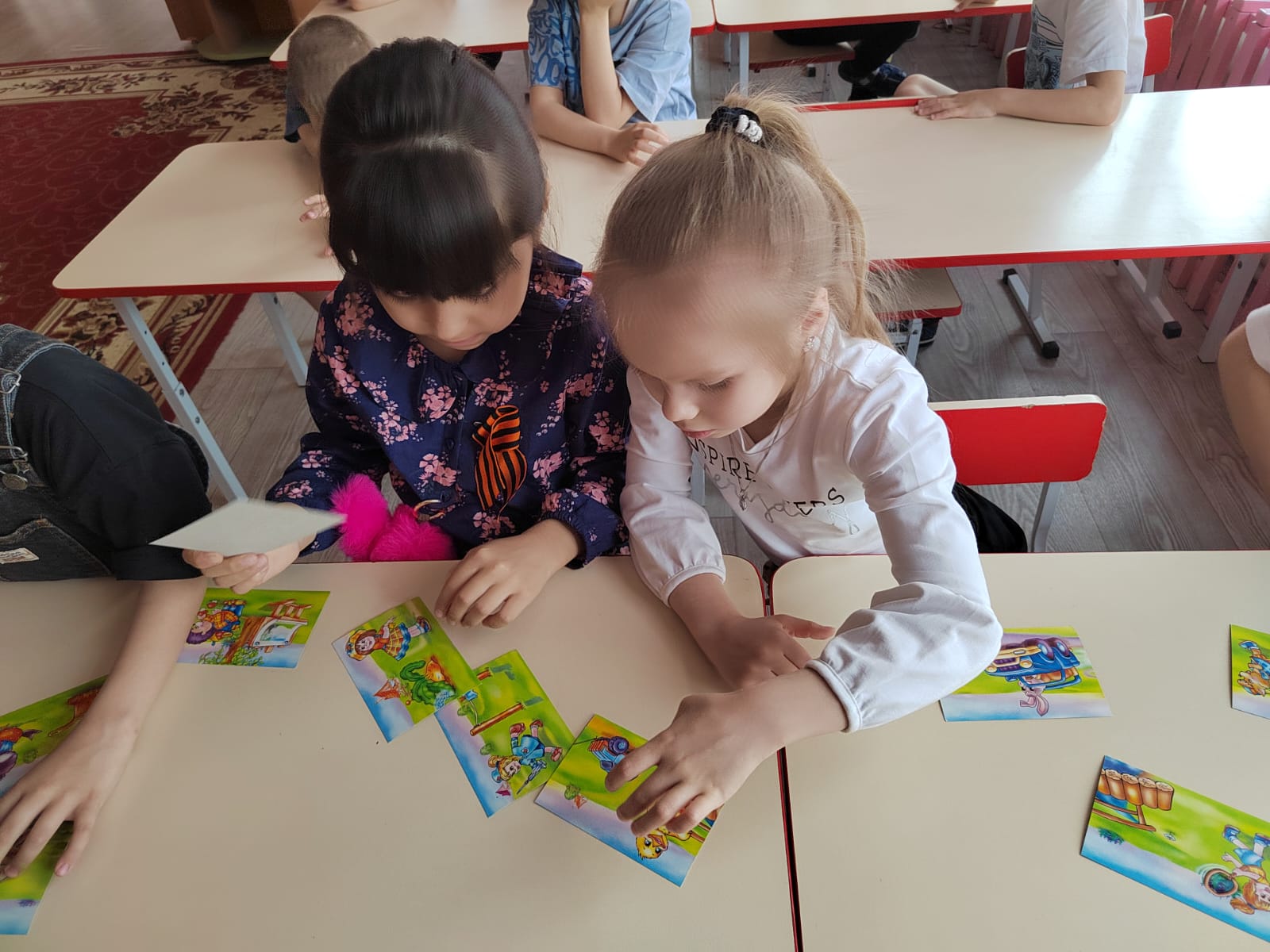 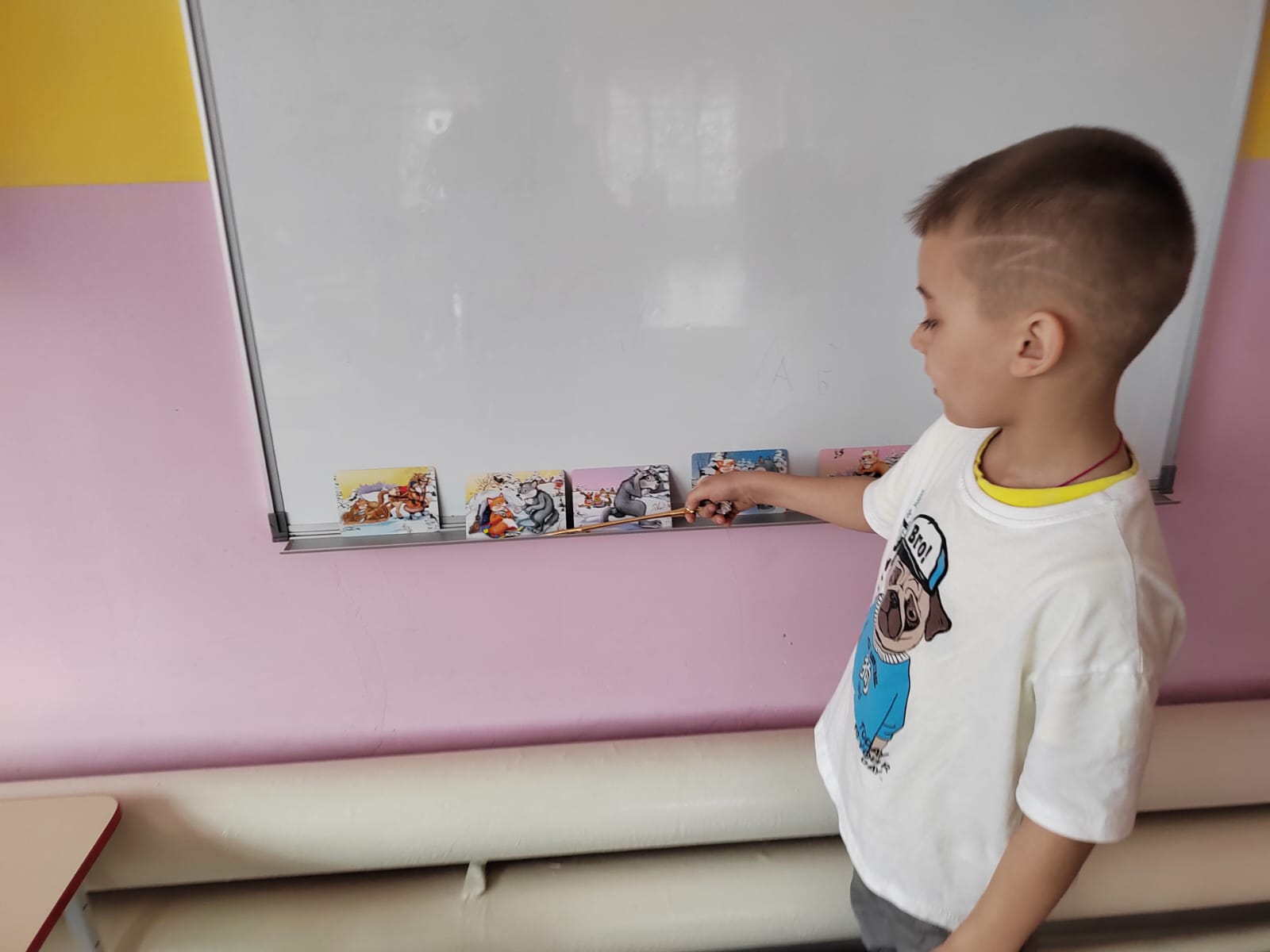 Формы работы со сказкой могут быть различны:- пересказ- сочинение сказочных историй- придумывание своего окончания- добавление нового героя- тематические беседы (индивидуальные или коллективные) о прочитанном- драматизация. Разыгрывание сценок из сказки, возможно, в форме викторины. Зрители могут отгадывать, какой это герой, из какой сказки.- Сравнение: кто на кого похож, сравнение иллюстраций разных авторов- Словесное рисование иллюстраций…. И т. д…
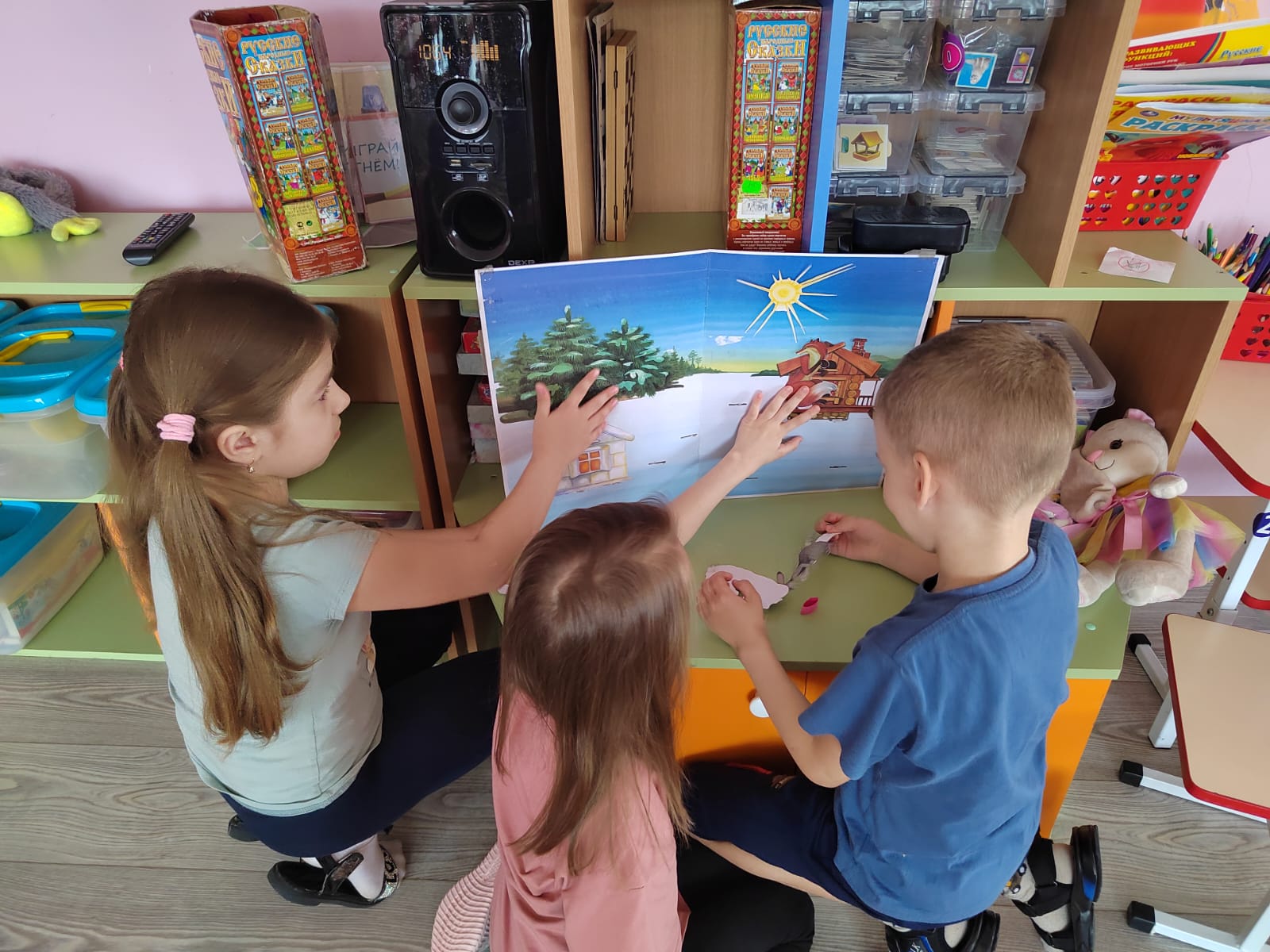 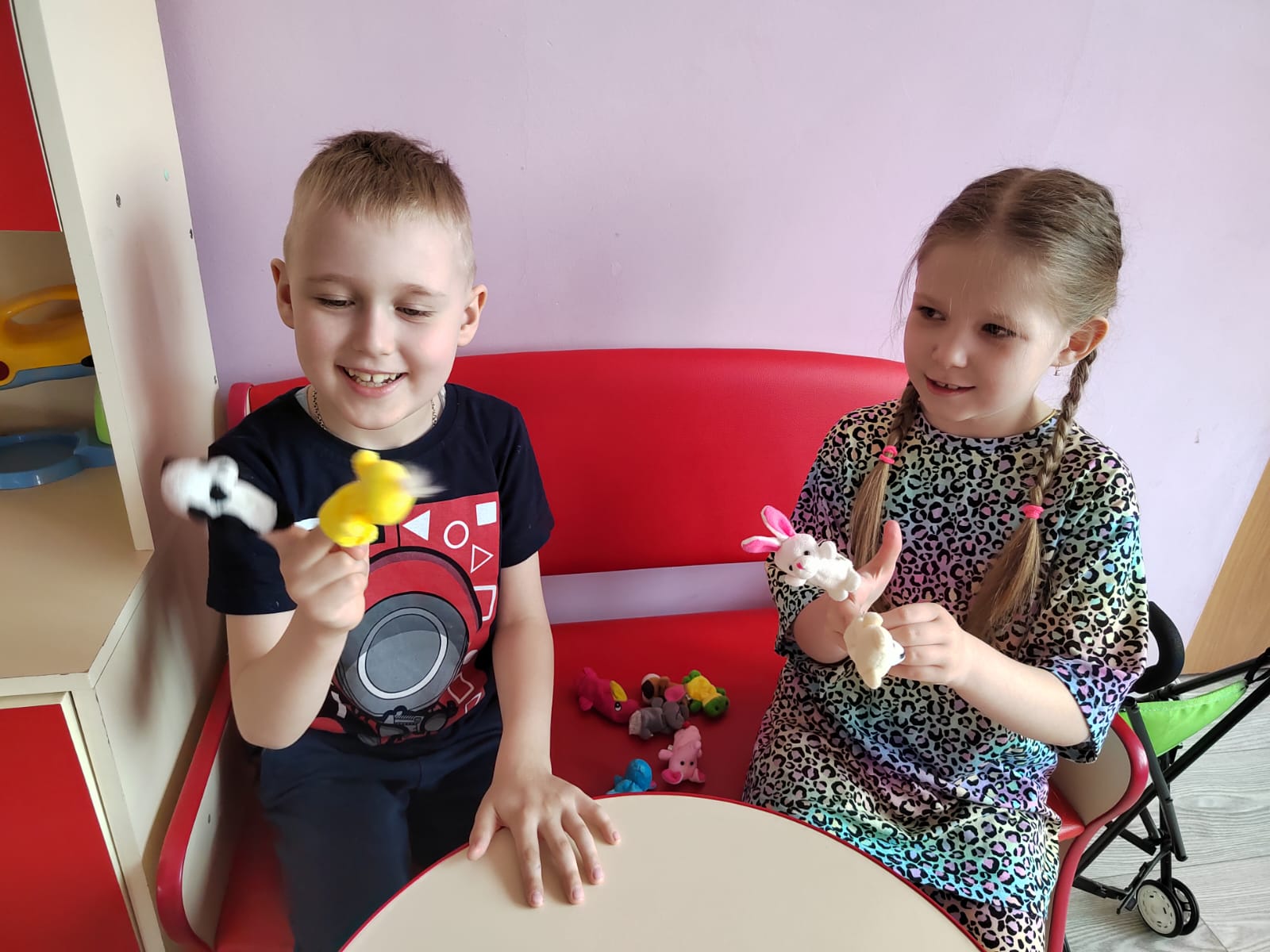 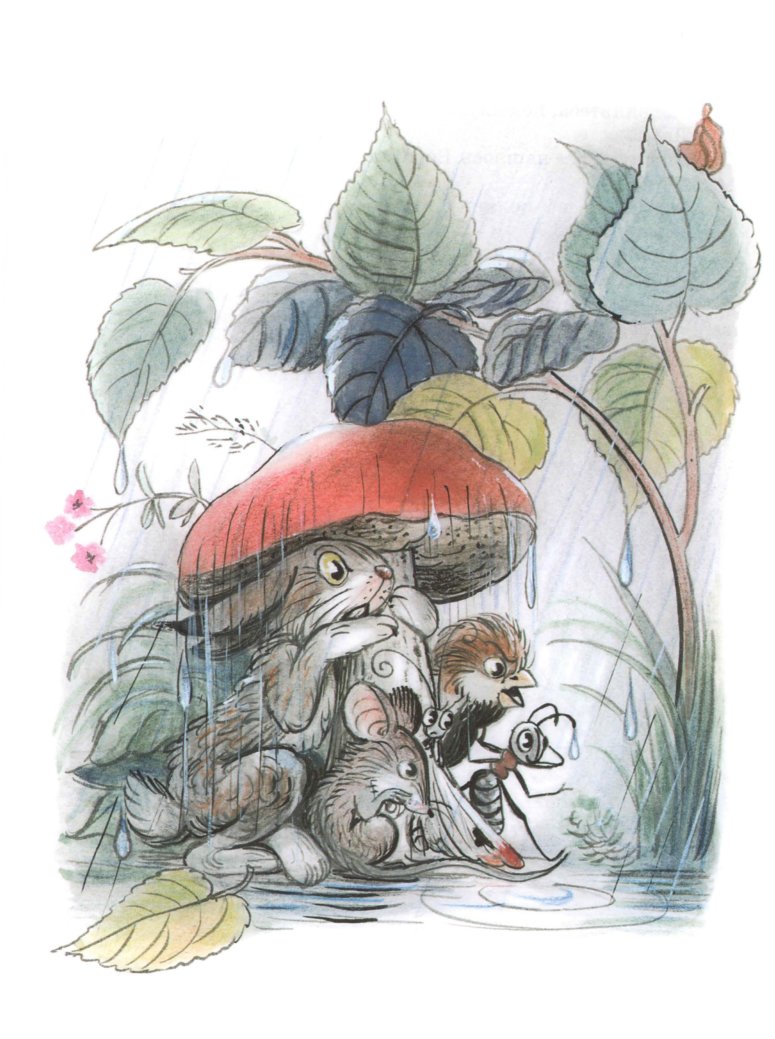 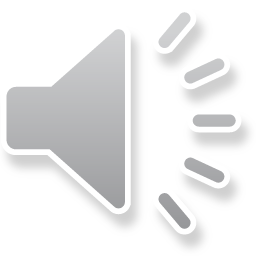 Пустите меня под грибок! Вода с меня ручьем течет!